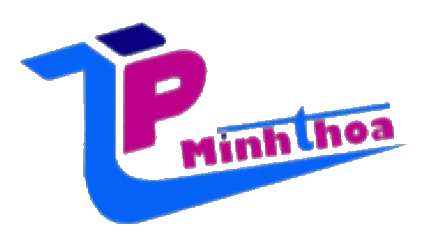 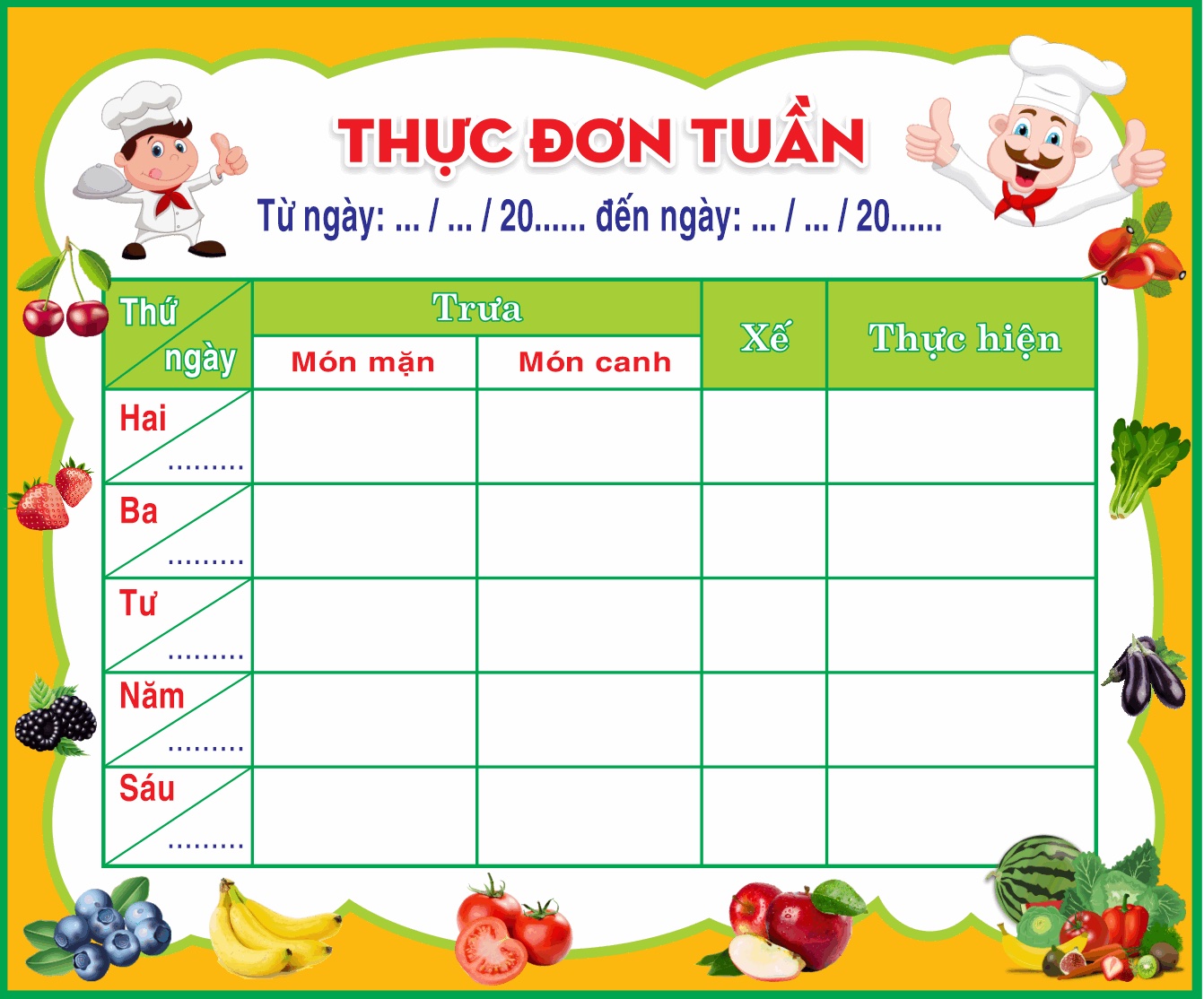 THỰC ĐƠN TUẦN 15 TRƯỜNG TIỂU HỌC LÊ QUÝ ĐÔN
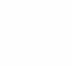 Từ ngày 11/12/2023 đến ngày 15/12 /2023
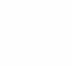 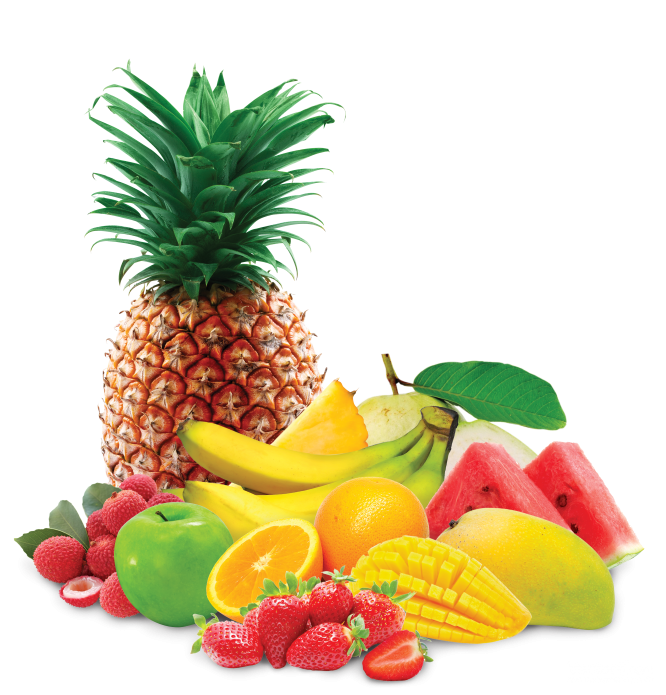 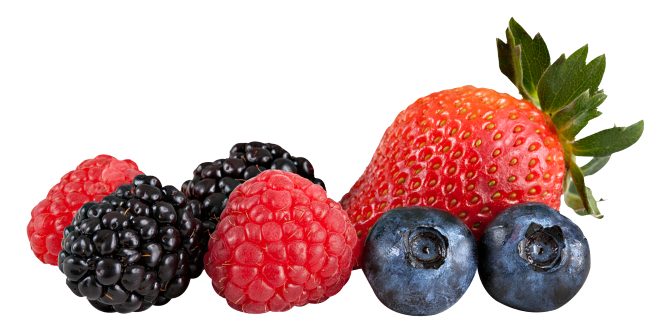 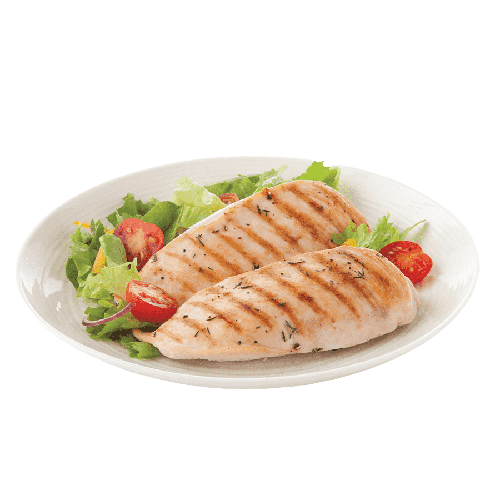 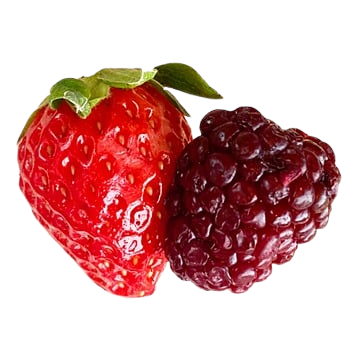 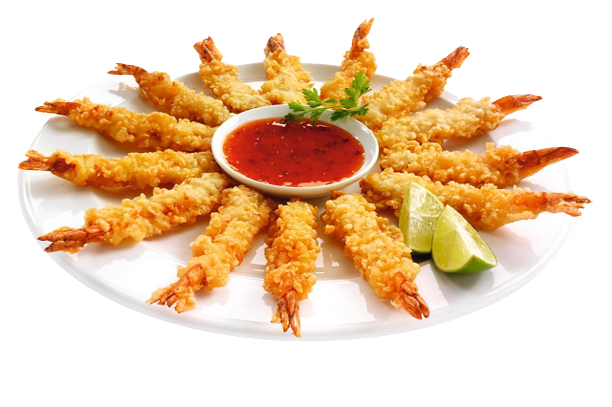 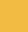